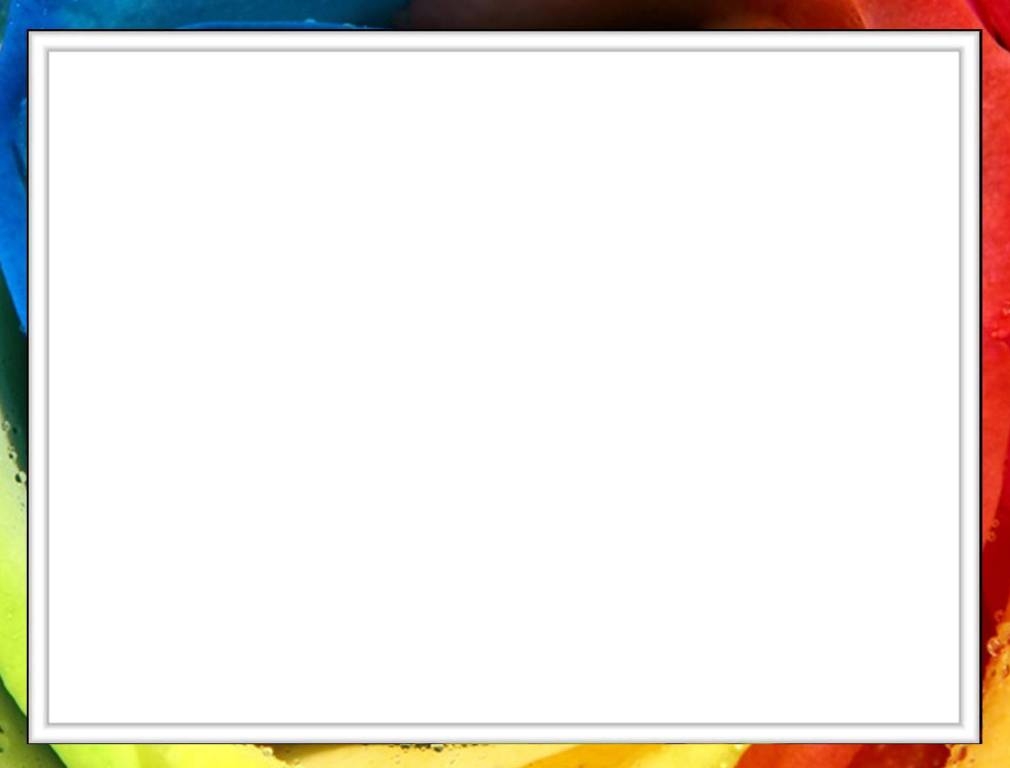 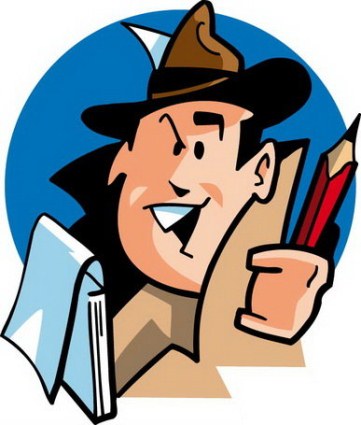 Законы 
жанров
журналистики
Учебное пособие для занятий творческого
объединения юных журналистов «Глобус».
Автор- педагог ОДОД Цветкова М.М.
ГБОУ СОШ №306 Санкт-Петербурга
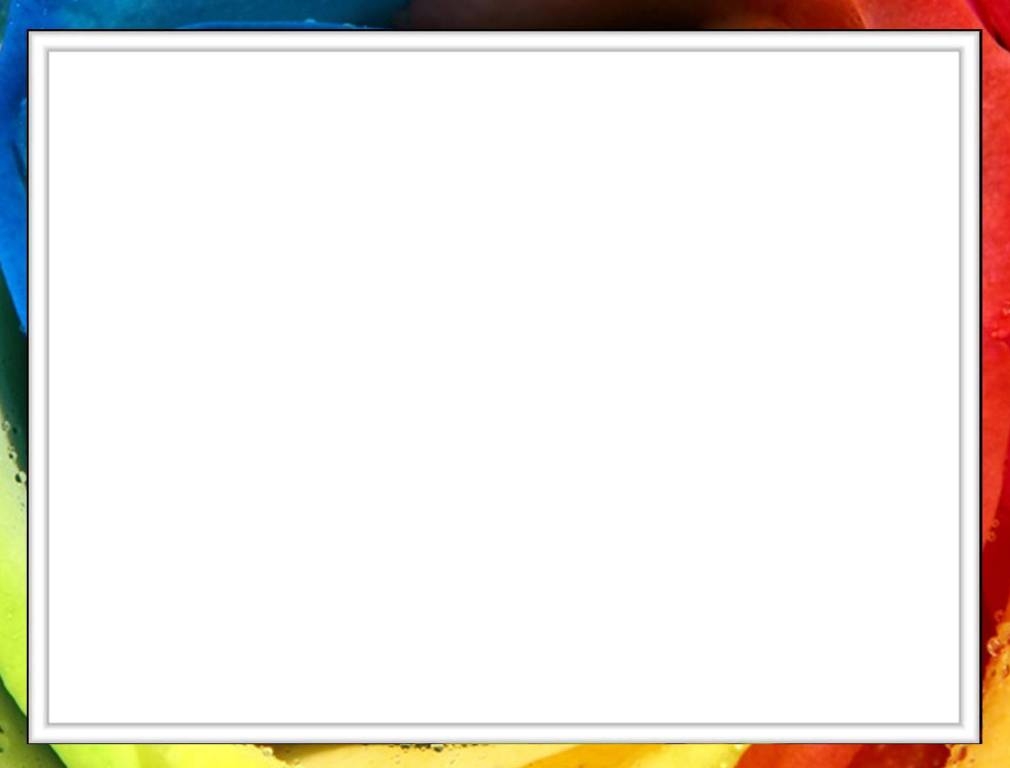 Жанр – формально-содержательная категория, разработанная в 
литературоведении с целью классификации творческих продуктов  
текстового  характера (произведений) по их типу.
В основе понятия жанра лежит классификация по типологии или
конкретно по диагностическим характеристикам, которая, как и любая  классификация, достаточно условна: так, репортаж может включать интервью и т.п.
Законы жанра таковы, что оставляют творческой личности
достаточно большой простор для самовыражения. 
Можно экспериментировать!
Но: основные законы жанра должны быть соблюдены.
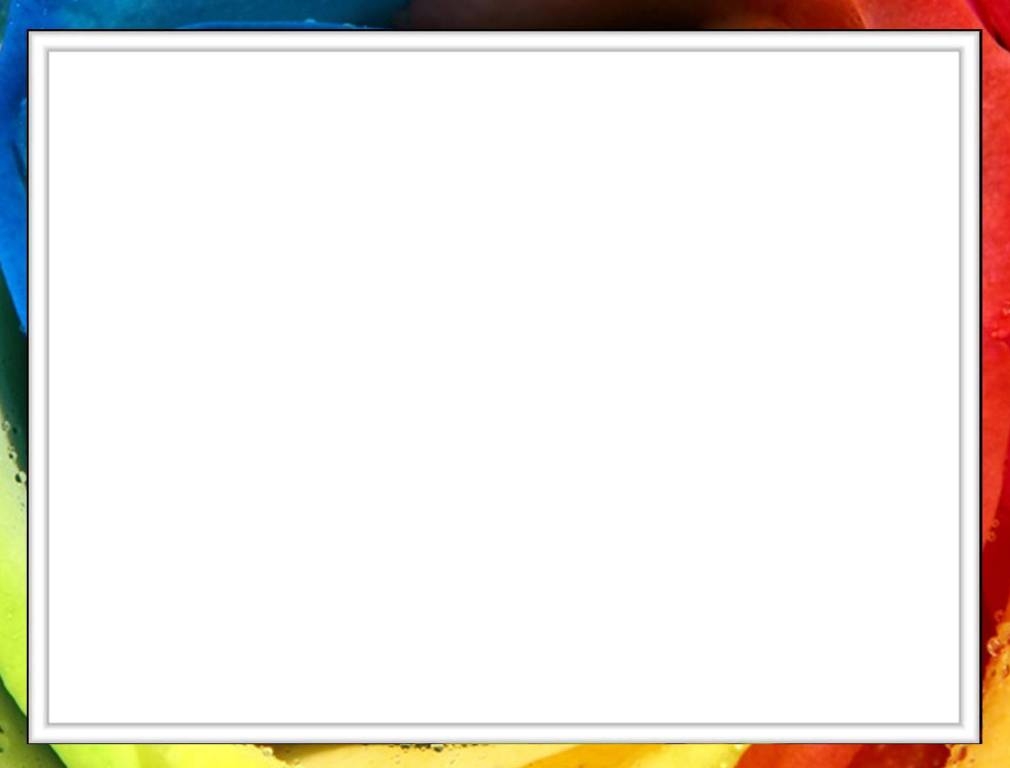 Признаки, характерные для всех жанров
Функциональная направленность
Степень обобщенности повествования(глубина анализа в интерпретации фактов и связей данного события с другими)
Оценка события
Характер использования тех или иных изобразительно-выразительных средств в различной степени и соотношении
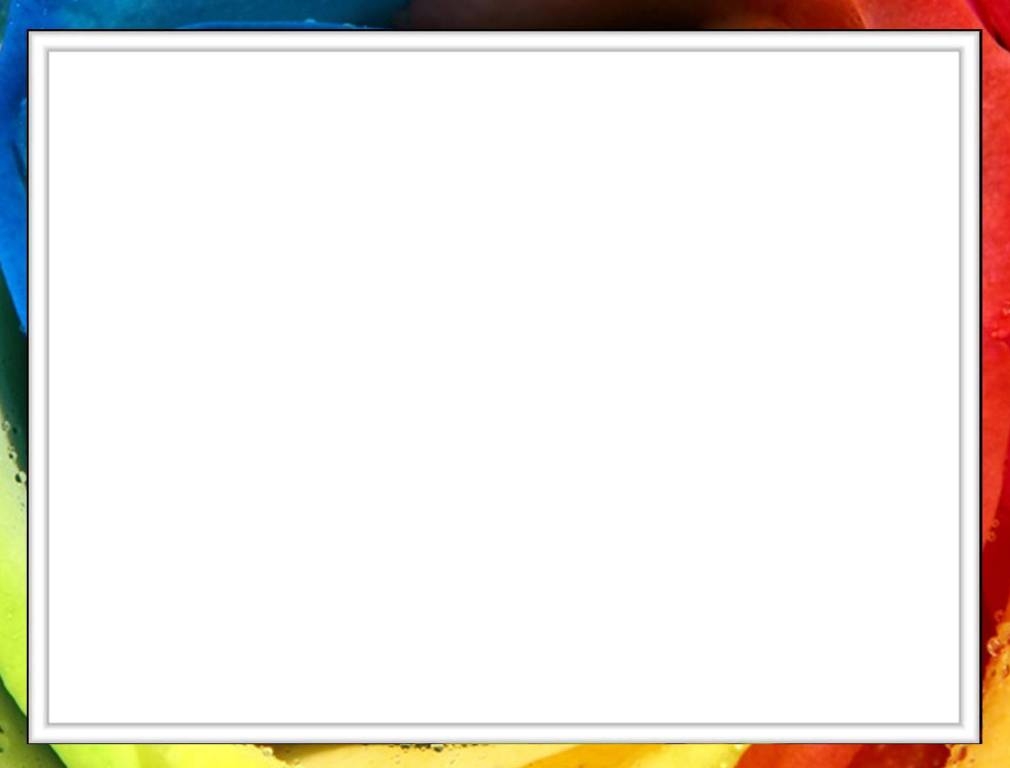 Каждый жанр предназначен для решения определенной 
информационной задачи.
Каждому жанру соответствует определенный метод 
работы с информацией.
Метод определяет внутреннюю форму произведения.

                        
                        Тема – это жизненный материал, попавший      
                         в поле зрения журналиста. 
                          Выбор темы – шаг к выбору жанра.
                         Для каждого жанра требуется свой материал.
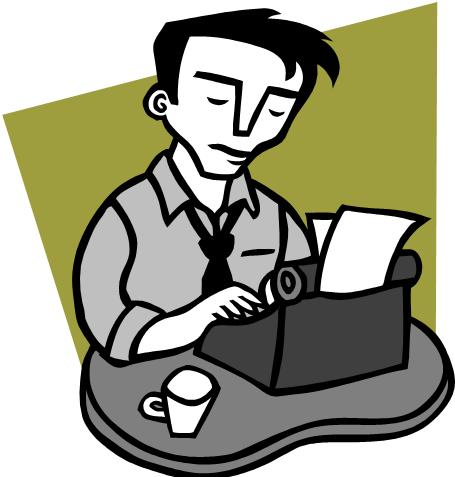 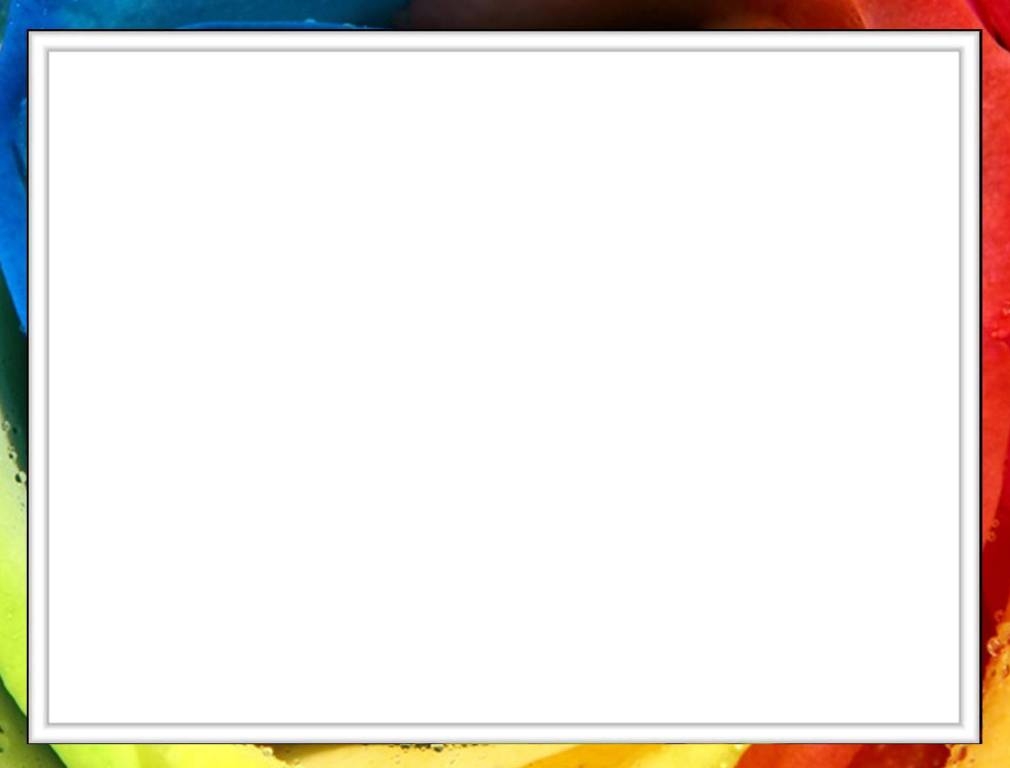 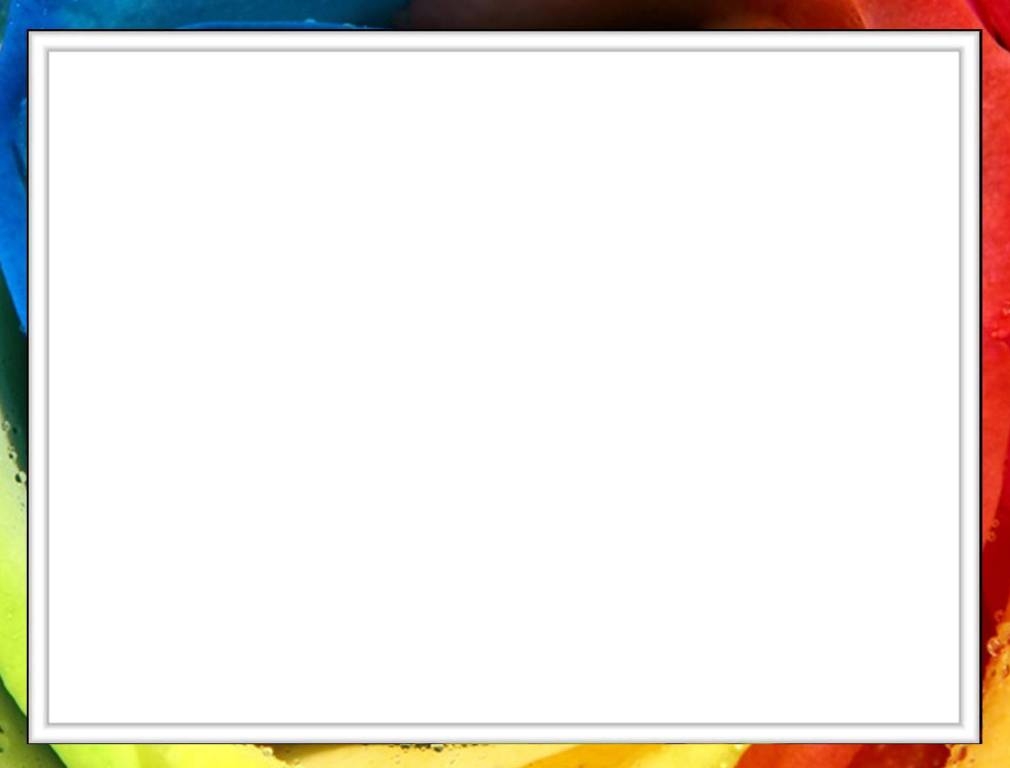 Информационные жанры нацелены на фиксацию неких внешних, очевидных характеристик явления, на получение кратких сведений о предмете. Быстрота получения таких сведений позволяет современной журналистике оперативно информировать аудиторию о многочисленных актуальных событиях, что очень важно для нее.
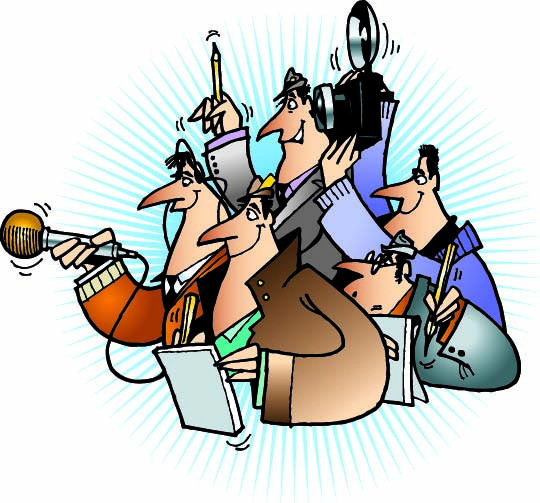 Главная цель информационных жанров – 
оперативное краткое изложение сущности актуальных фактов, событий, явлений.
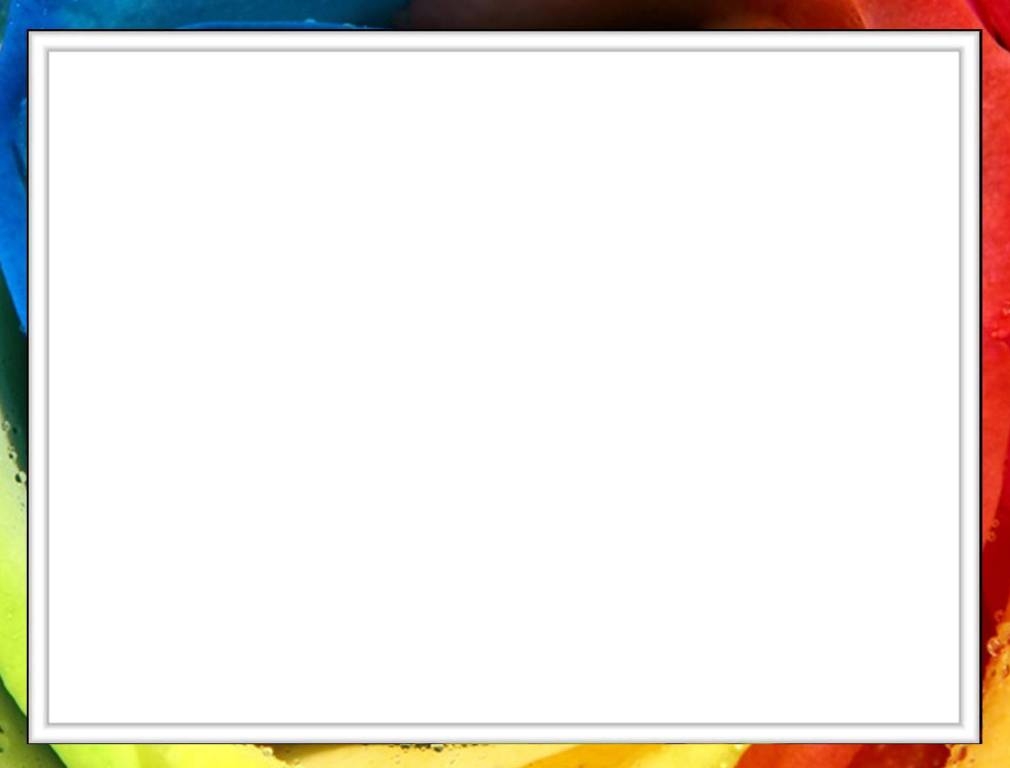 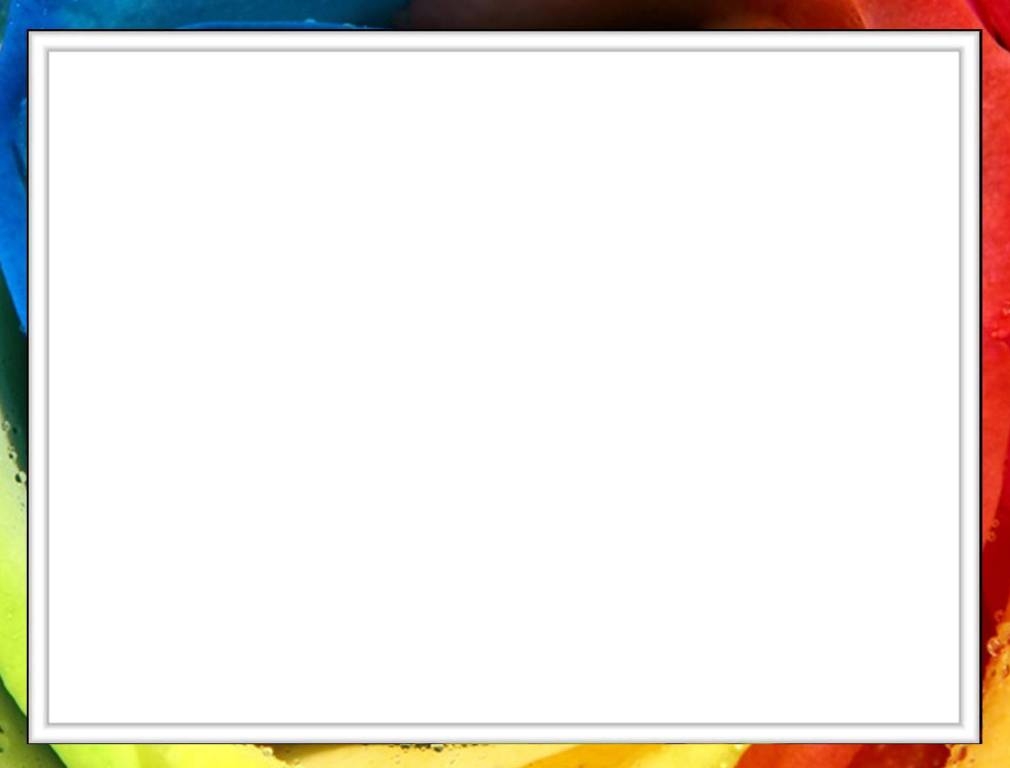 Сложность аналитических жанров заключается в том, что журналист,  как правило, имеет дело с большой группой фактов, которые уже на начальной стадии их обработки требуют тщательного отбора и систематизации. Читателю нужно не просто предъявить факты, а проиллюстрировать                                   их в контексте той проблемы, которую журналист пытается рассмотреть.
Аналитические жанры нацелены в первую очередь на проникновение в суть явлений, на выяснение скрытых взаимосвязей предмета отображения.
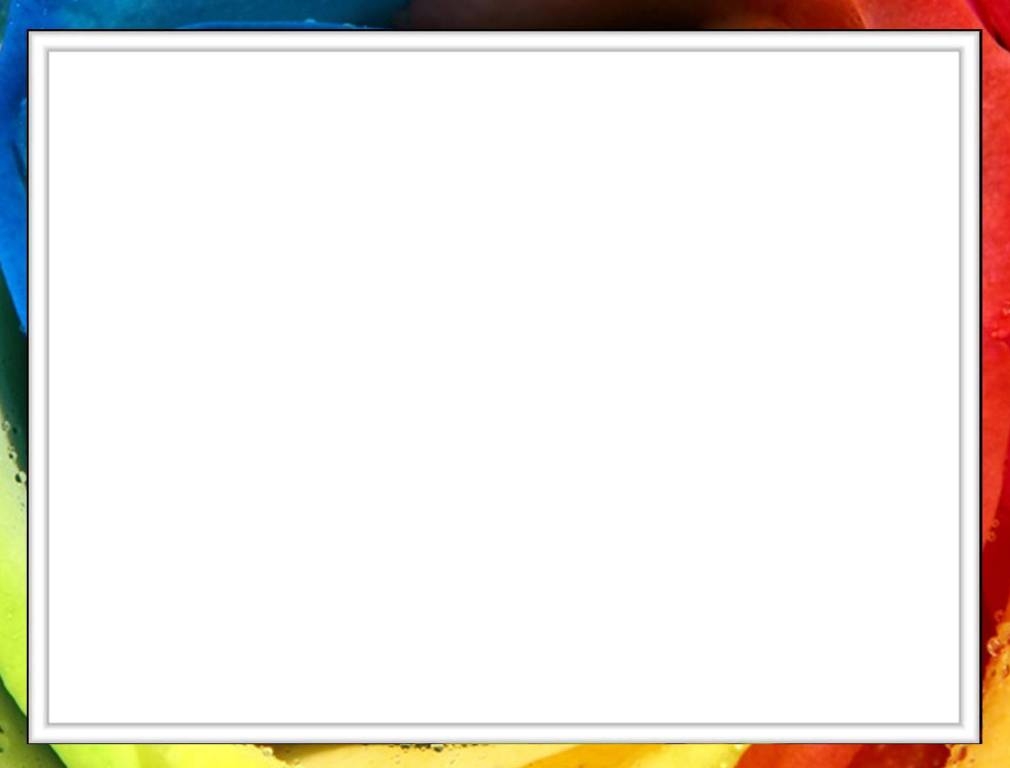 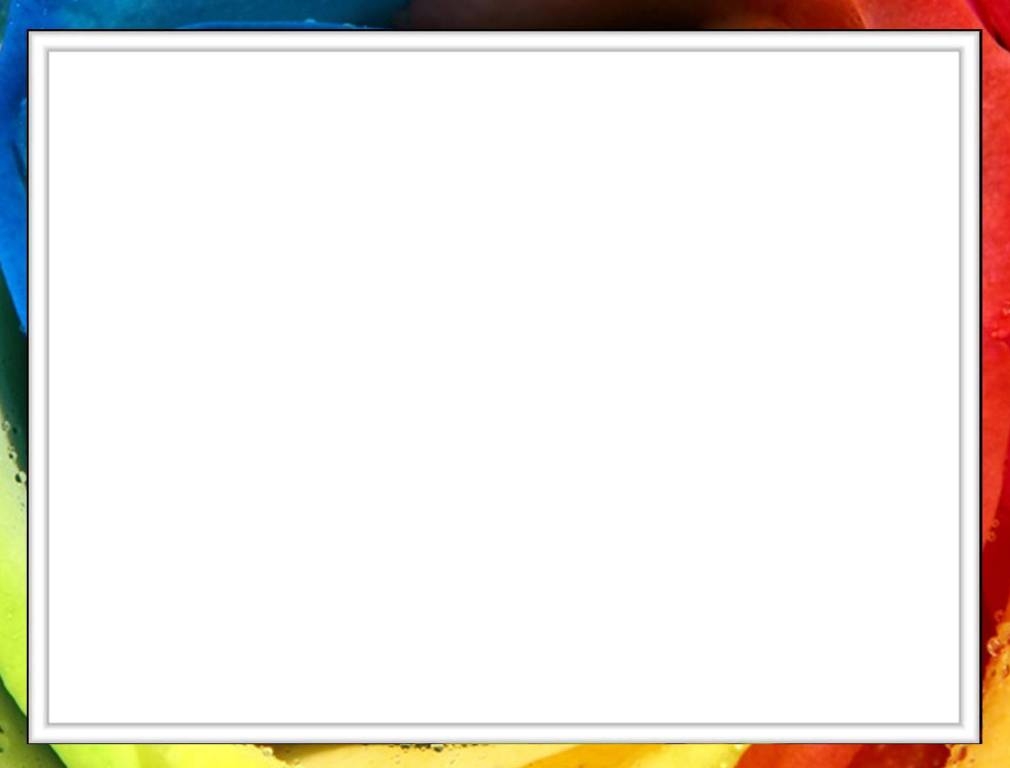 В материалах художественно-публицистических жанров ведущим 
качеством становится эмоционально-образное обобщение, 
художественная форма описываемых явлений действительности.
Эти материалы способствуют как рациональному познанию
действительности, так и эмоциональному сопереживанию
отображаемых событий.
В художественно-публицистических жанрах наибольшее значение имеют факторы, 
называемые в совокупности                                                    «литературным мастерством».